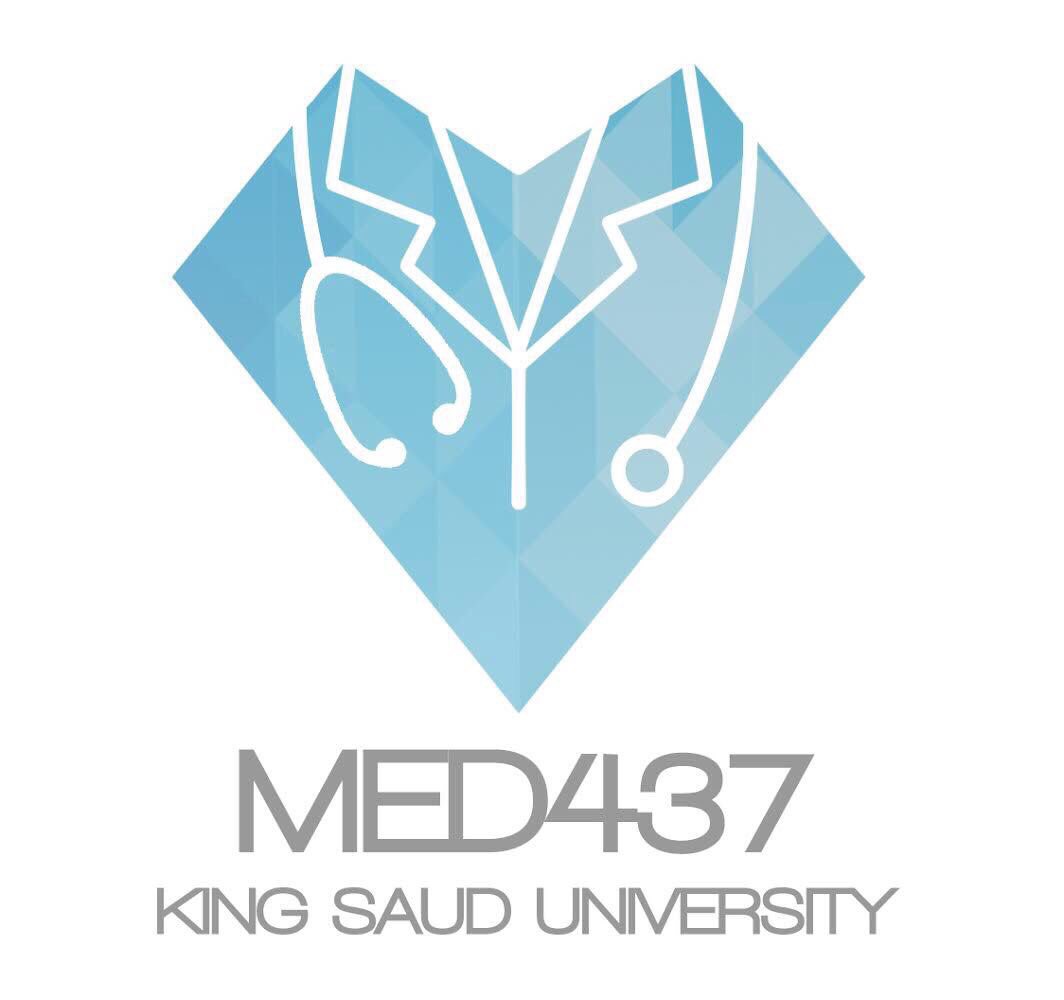 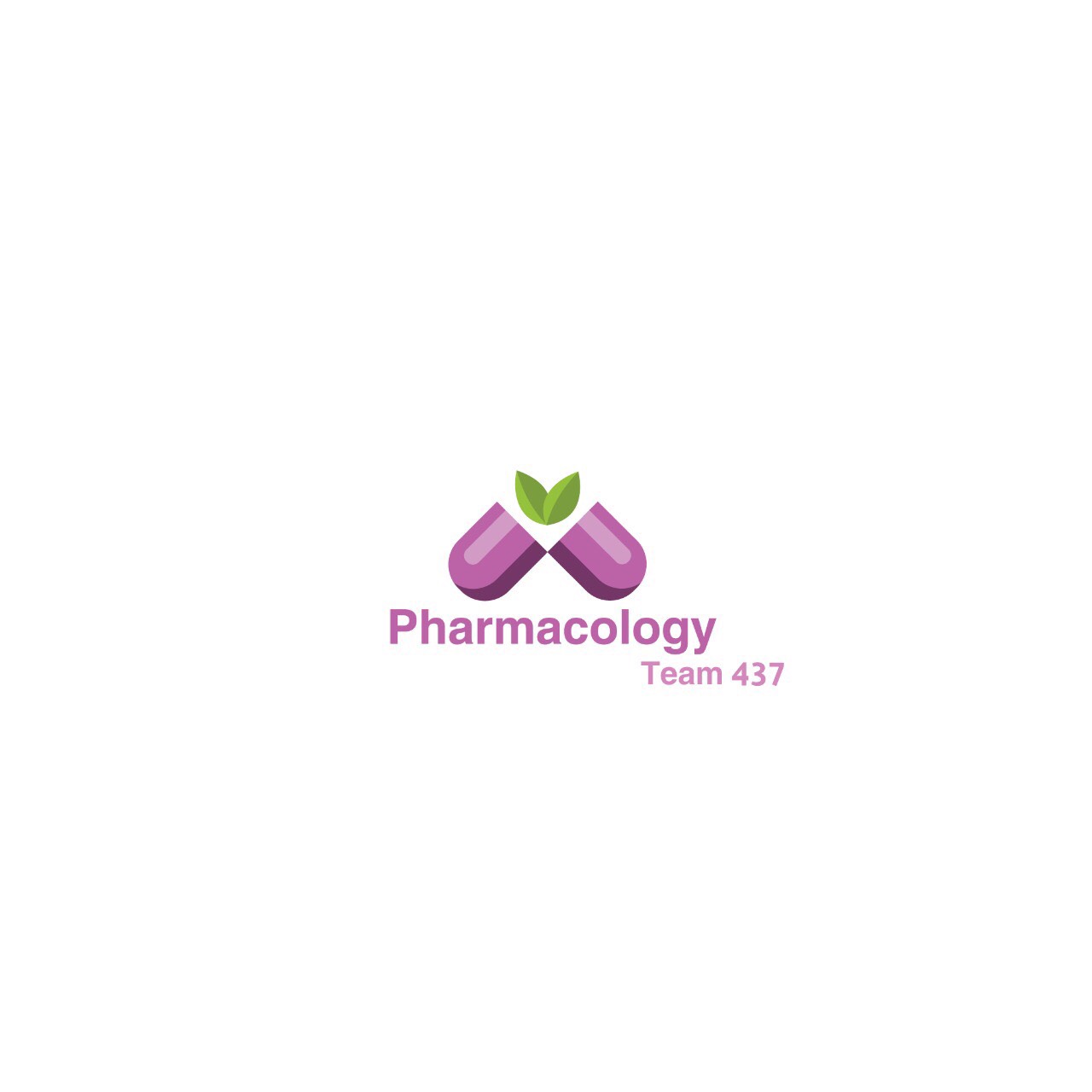 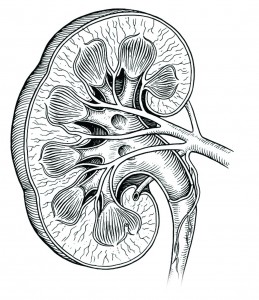 Diuretics
Define and classify diuretics
Identify the site of action of each class of diuretics in the nephron
Describe the mechanisms of action of diuretics
Detail on the pharmacodynamic actions and pharmacokinetic aspects of diuretics
List ADRS, therapeutic uses, contraindications and drug- drug interactions of diuretics
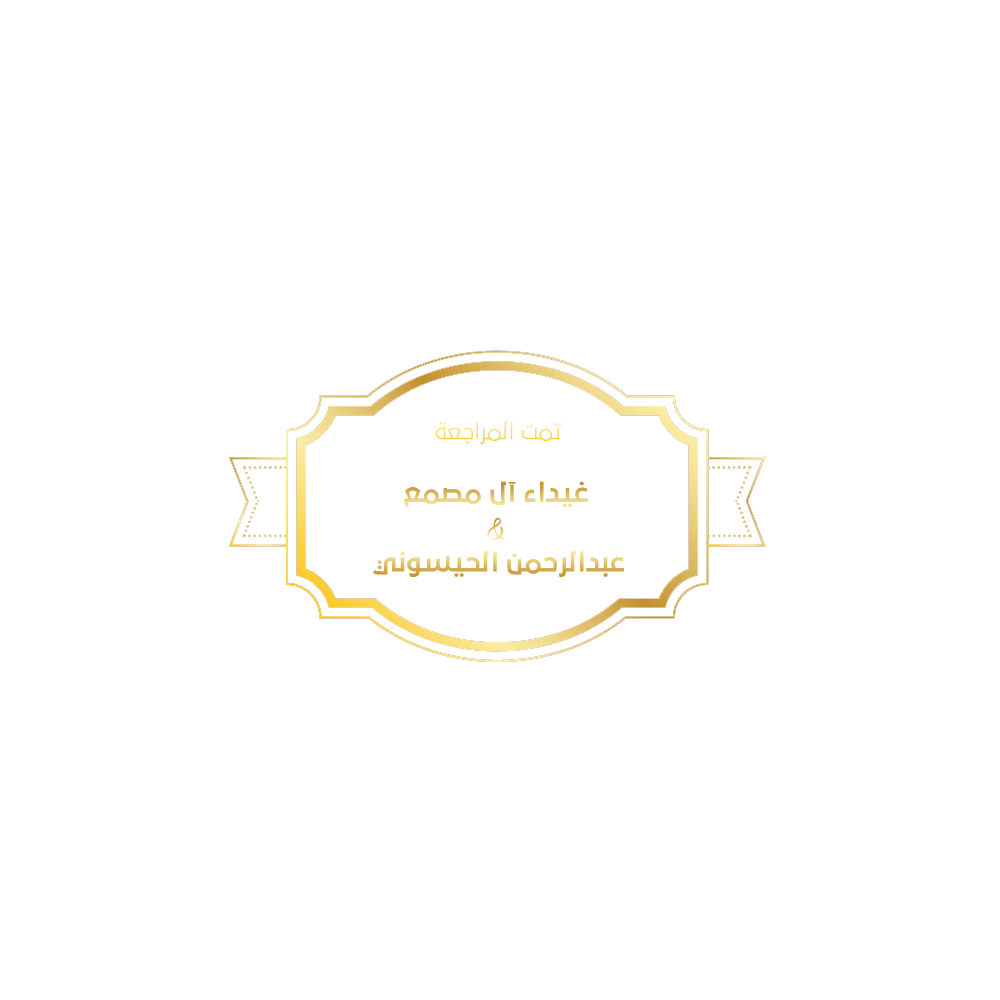 Important    Notes    Extra   Boy’s Slides only
Diuretics
Definitions: 
Diuretics: Drugs that increase urine volume. 
Diuresis: The process of excretion of water in the urine.
Can we use water as a diuretic? Yes 
Indications of diuretics: 
Edema of any origin 
Congestive heart failure 
Hypertension (mild)
Elimination of toxins 
All Diuretics have naturetic effect. 
Natriuresis: is the process of excretion of sodium in the urine
Mechanism of action of diuretics: 
Most diuretics act by interfering with normal sodium reabsorption by the renal tubules resulting into sodium and water excretion. 
Site of action for diuretics: 
Target molecules for diuretics are carriers or transporters in luminal membrane of renal tubule cells required for tubular reabsorption of sodium from filtrate back into blood. 
Classification: 
Carbonic anhydrase inhibitors 
Loop diuretics 
Thiazide diuretics 
K+ sparing diuretics 
*Osmotic diuretics
*Osmotic diuretic has no target, it gives the action by it's physical character 
physical character :
  sugar or salt يسحب موية لانه اما
Classification of Diuretics
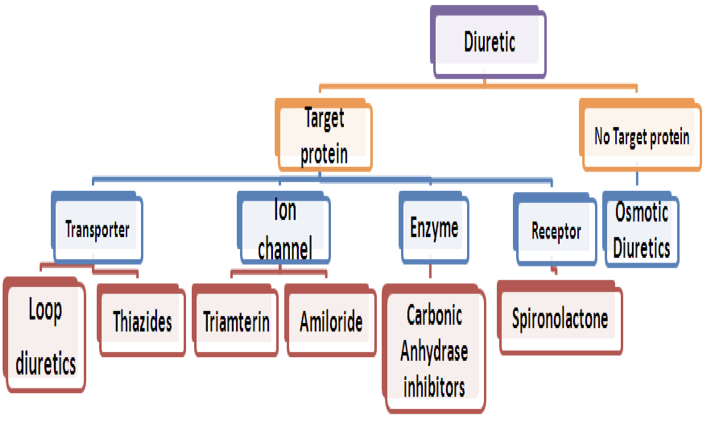 dr hanan mentioned it is important to know which diuretic works on what
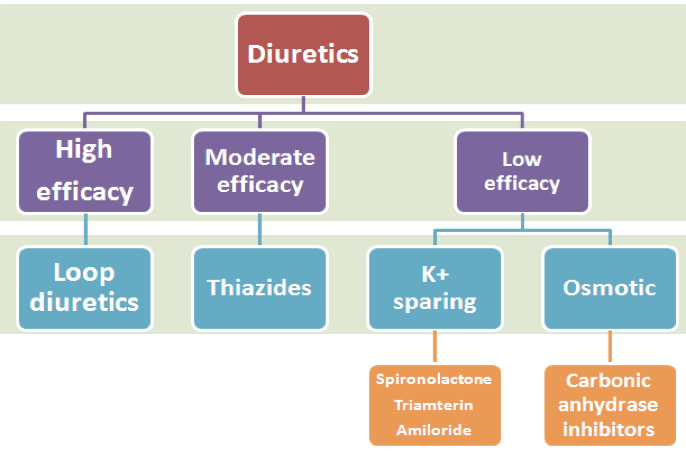 Site of action of diuretics
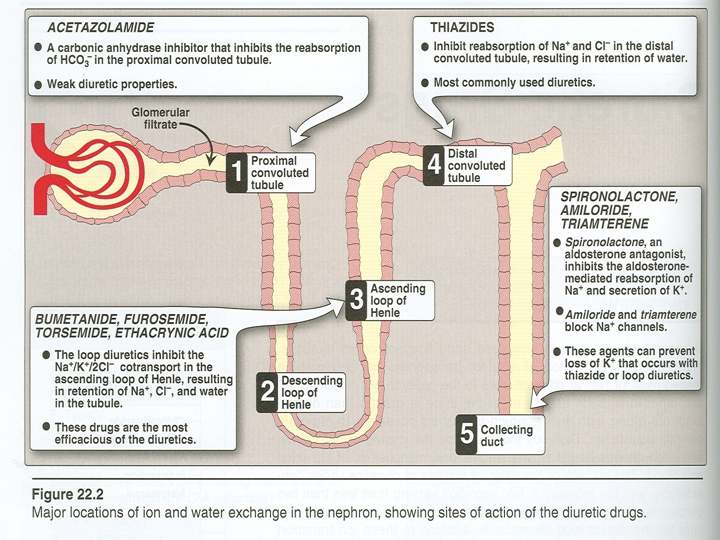 Helpful Videos!
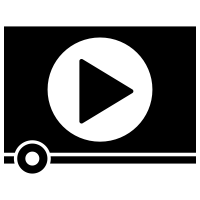 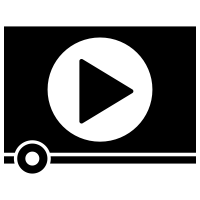 Site of action of diuretics
site for the reabsorption of large amount of sodium, but sodium get reabsorbed in the form of sodium bicarbonate
*Enzyme required for the reabsorption of bicarbonate
>Once bicarbonate get reabsorbed , as a sequence Na will get reabsorbed
Carbonic Anhydrase Inhibitors
Blood
it’ll work there
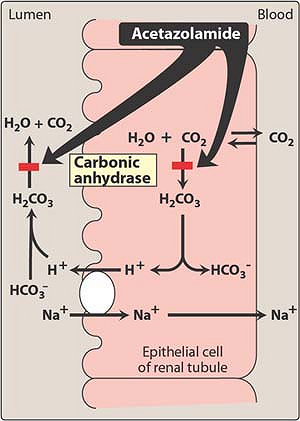 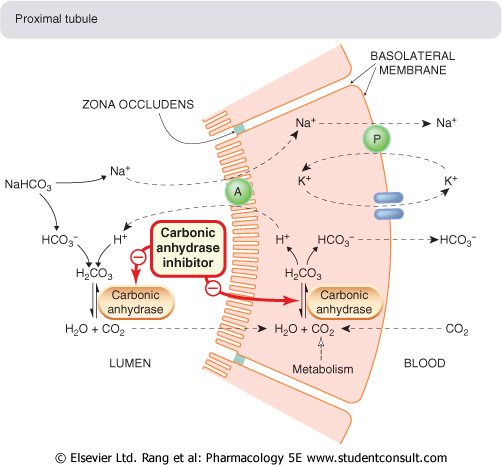 M.O.A
Lumen
Basolateral membrane
Luminal membrane
Proximal tubules
Pharmacokinetics
because of the loss of bicarbonate in the urine due to inhibiting the enzyme responsible for reabsorbing it, we will produce an alkaline urine but = metabolic acidosis
العادة الدايروتيكس هذي تزيد الصوديوم اكسكريشن لو تشتغل على الجزء الأول من  
  راح يلاقي الالدوستيرون اللي بيسوي DCT النفرون ، بعدين الصوديوم وهو ماشي يوصل عند
Pharmacological actions
*
reabsorption of Na and excretion of K
>> Hypokalemia
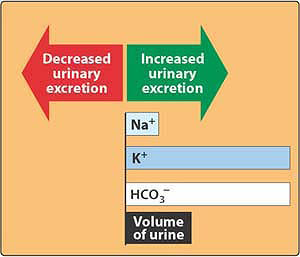 NOTE
Carbonic Anhydrase Inhibitors CONT
Therapeutic uses
المجموعة الوحيدة اللي تعمل*  
loss of sodium as a sodium bicarbonate
 alkaline range وتخليه في ال pH بالتالي تغير في 
this will enhance metabolic acidosis
-Drowsiness 
-Disturbance of vision
-Tingling sensation of the face and extremities 
-Numbness
ADRs
because this group of drugs is a derivative of sulfa medications
orally لايمتص
Osmotic Diuretics
Thanks Team 436 for the mnemonic!
اسمها د.منان تجنن مثل السكر 
Osmotic diuretics= Mannitol (sugar)
منان ما تأخذ وتعطي مع أي أحد  
Mannitol not secreted or reabsorbed
Receptor طبعا هذا الدواء مايشتغل على أيGITلما آخذه مايصير له امتصاص ويضل قاعد في 
كل اللي يسويه انه يشد معاه موية
>Withdrawal water from the surrounding cells > osmotic diarrhea
د.منان تعرف تجذب البنات بشرحها
 (cell the of out water drag)
وتخلي المحاضرة زي المويه سهله
 (only drag the water)
Loop Diuretics
↑Prostaglandin > vasodilation > ↑ renal blood flow
*because NSAIDS ↓prostaglandin production
Ascending Loop of Henle
Is impermeable to water.
In thick ascending loop of Henle (TAL) is responsible for active reabsorption of Na, K and Cl (25-30% Na+ is reabsorbed) via transport system in luminal membrane called Na+/ K+ / 2Cl- co-transporter.
Ca and Mg are reabsorbed and enter the interstitial fluid via paracellular pathway.
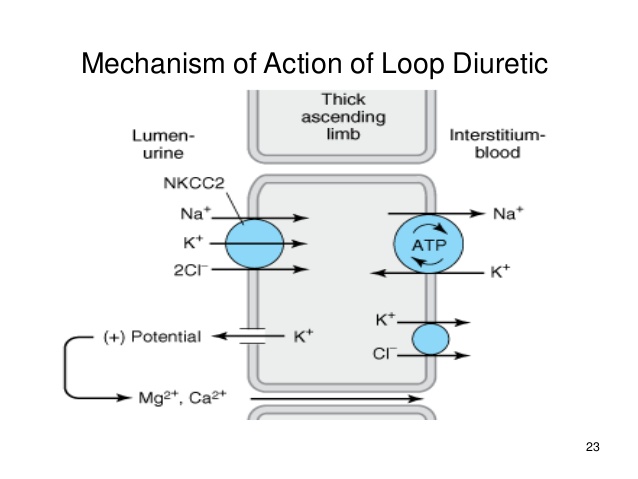 Thiazide diuretics
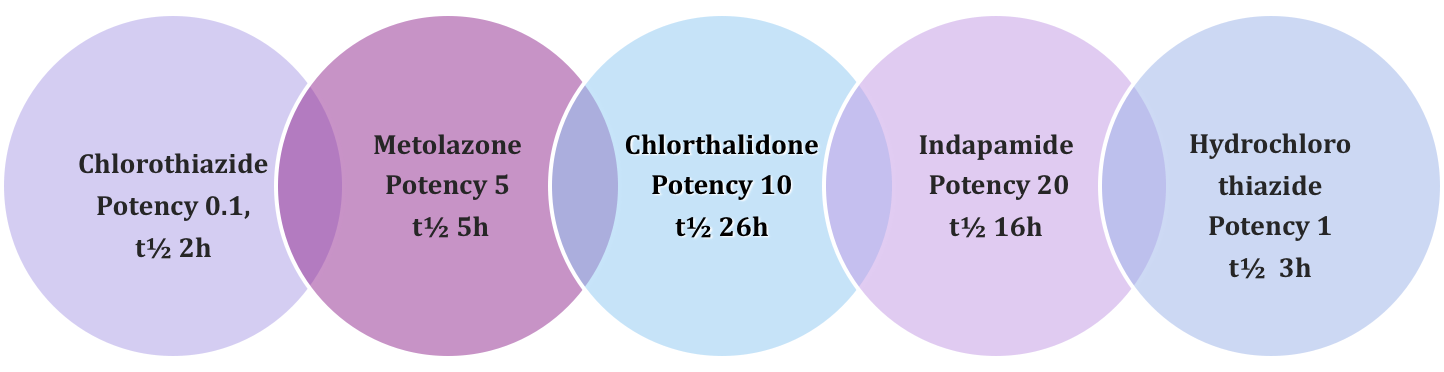 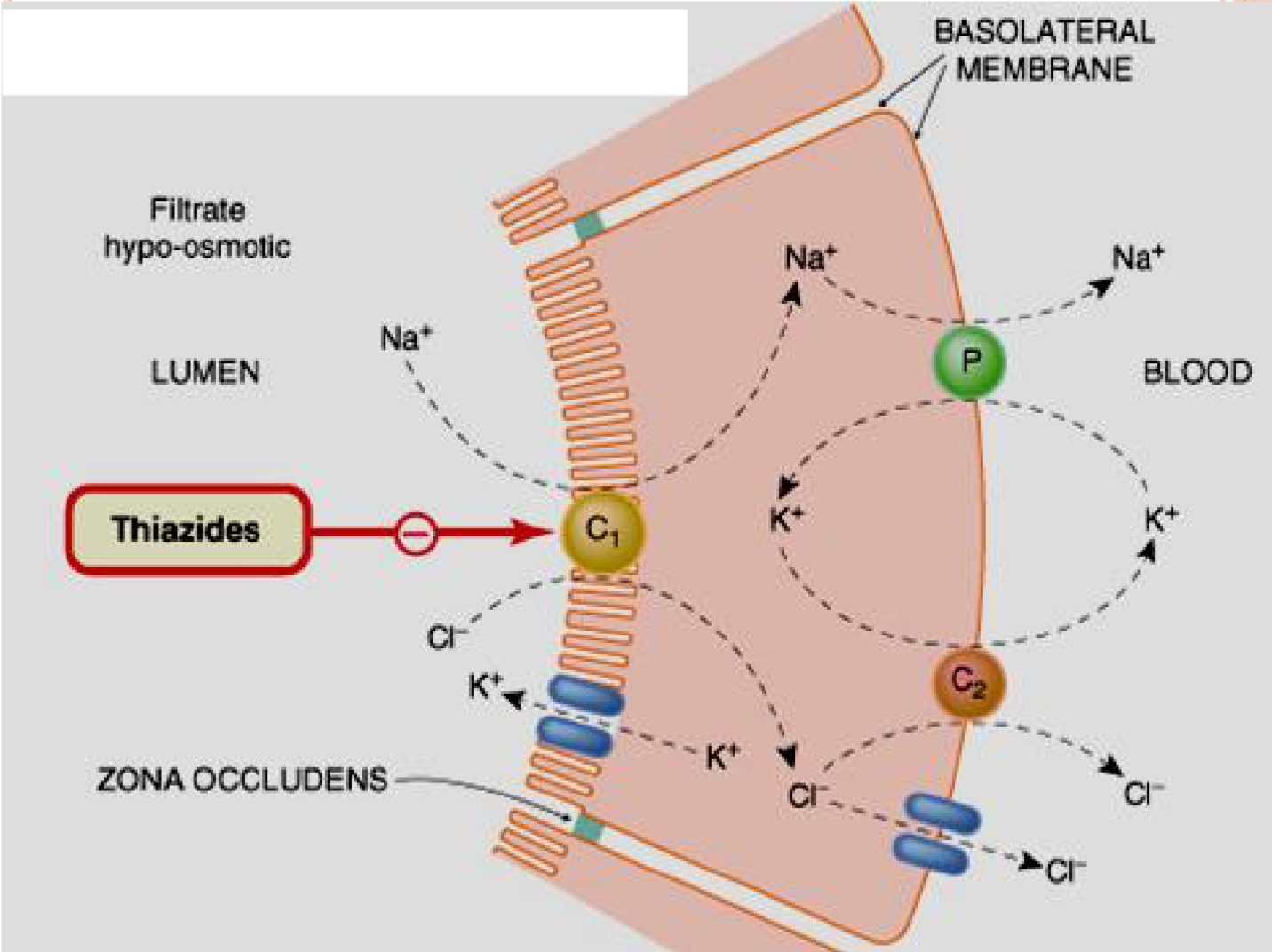 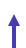 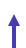 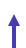 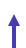 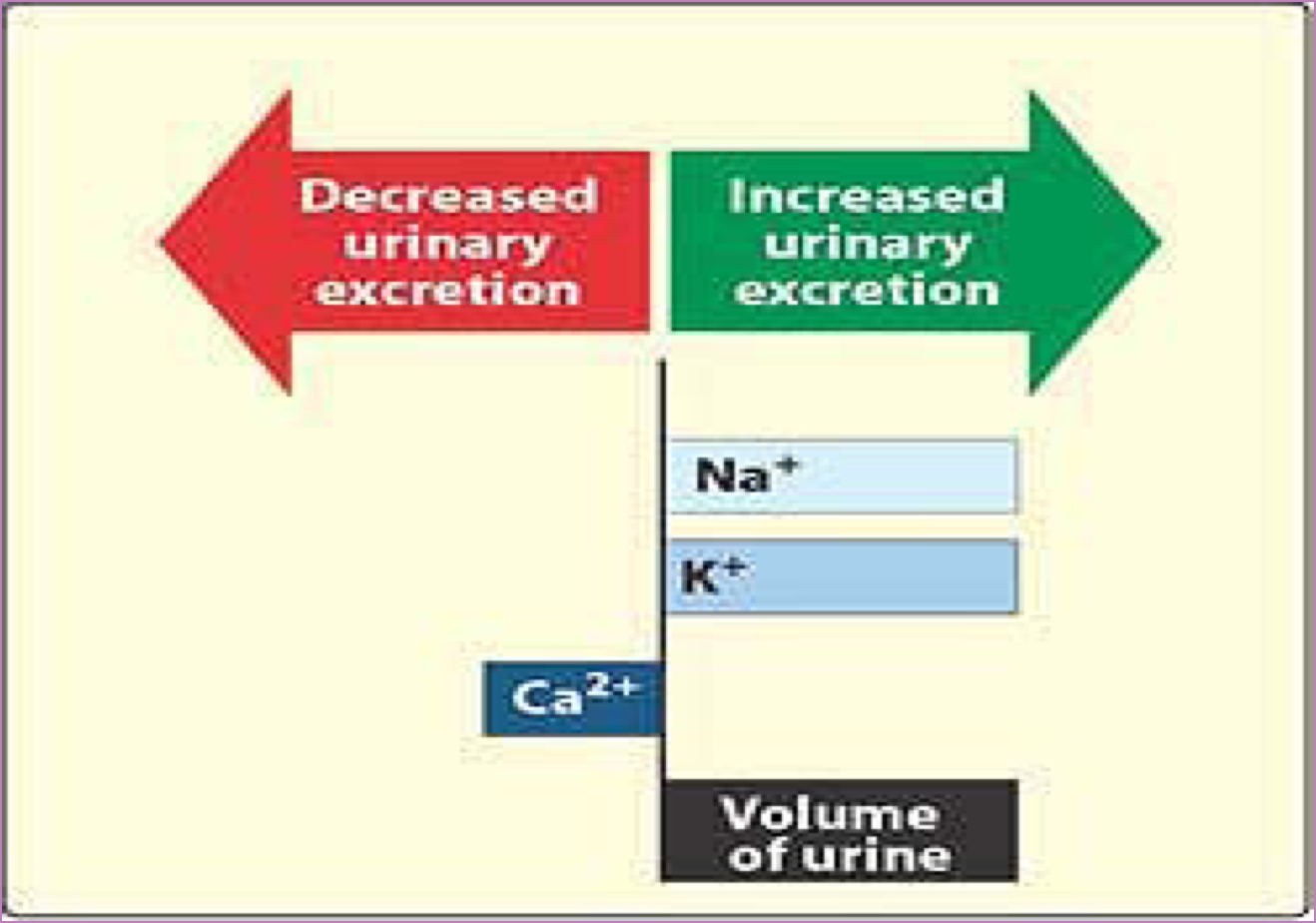 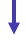 Pharmacological effects
Can be an adjuvant in osteoporosis , because it enhances the reabsorption of calcium.
Thiazide diuretics
Cont-
Pharmacological Effects
Hyperuricaemia (gout)
Hypercalcemia 
Hyperglycaemia
Hyperlipidemia
Mechanism of antidiuretic effect of thiazide in Diabetes Insipidus
Thiazide
↓Distal tubular  Na+ reabsorption
↑ Urinary Excretion
↓Extracellular Volume
↓Urine Volume
↓Distal Delivery of Na+ & Water
↑ Proximal Na+ & water reabsorption
Thank you Team 435!
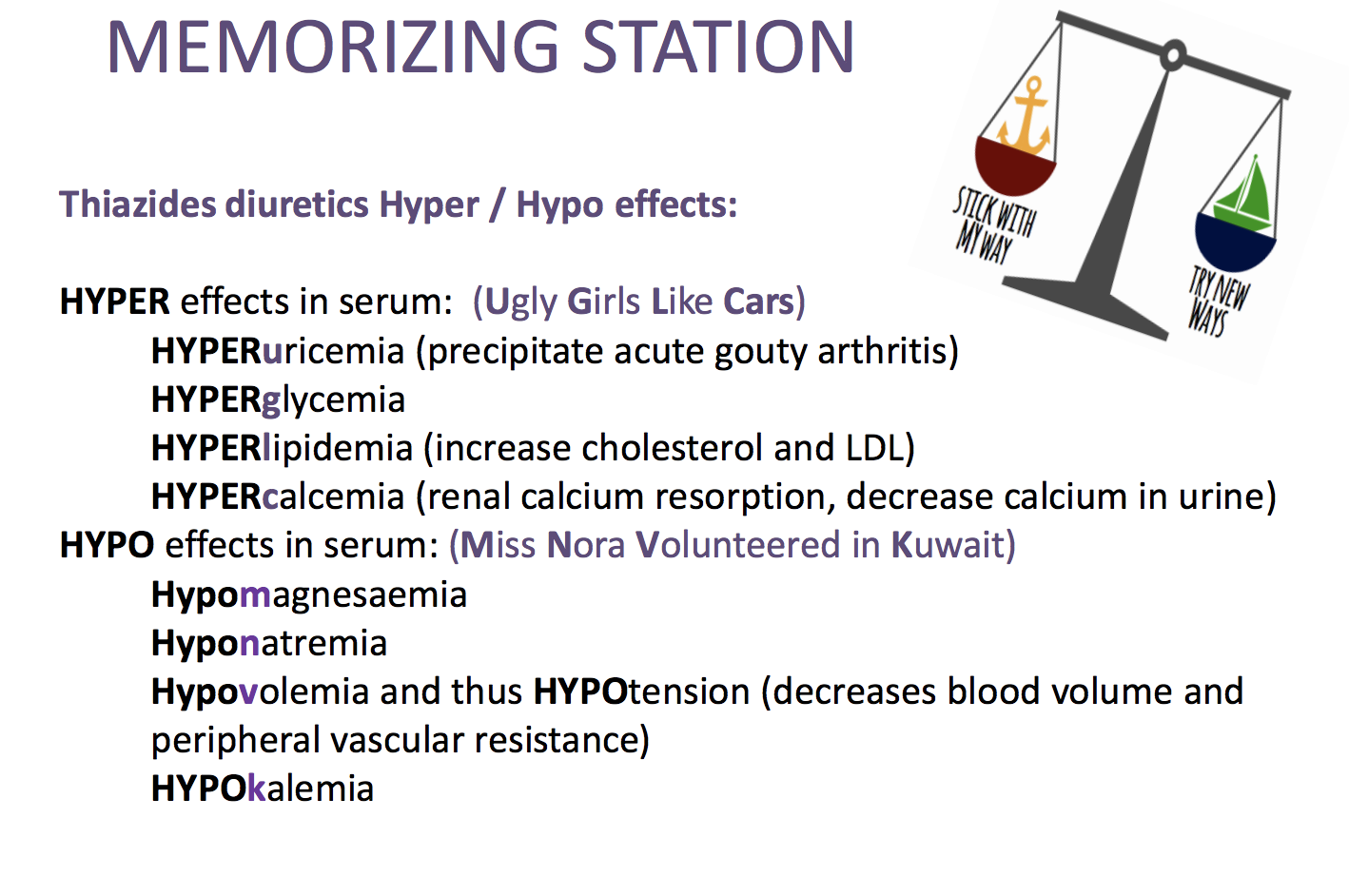 Potassium Sparing Diuretics
recall: steroids are of two types Mineralocorticoids       ( aldosterone is naturally occuring) , and glucocorticoids that are concerned with metabolism.
All potassium sparing diuretics work on the connecting ducts , and the collecting tubules..
Potassium Sparing Diuretics
Steroids
Non-Steroids
Competitive Aldosterone Antagonists:

also called K-Sparing Diuretics or
Mineralocorticoid receptor antagonists

Spironolactone
Eplerenone
Na+ Channels Inhibitors:


Amiloride
Triamterene
عشان نفهم محاضرة اليوم لازم نعرف وظيفة الالدوستيرون لأن كثير من الأدوية تتمحور حوله. ما وظيفة الالدوستيرون؟ reabsorption of Sodium , and excretion of potassium.
spare= يحفظ
resulting in hyperkalemia.
Collecting Tubules
aldosterone receptor that stimulates reabsorption of sodium in exchange for potassium. spironolactone will block aldosterone effect on this receptor. sodium will be excreted in addition to water in the urine , potassium will be retained leading to hyperkalemia.
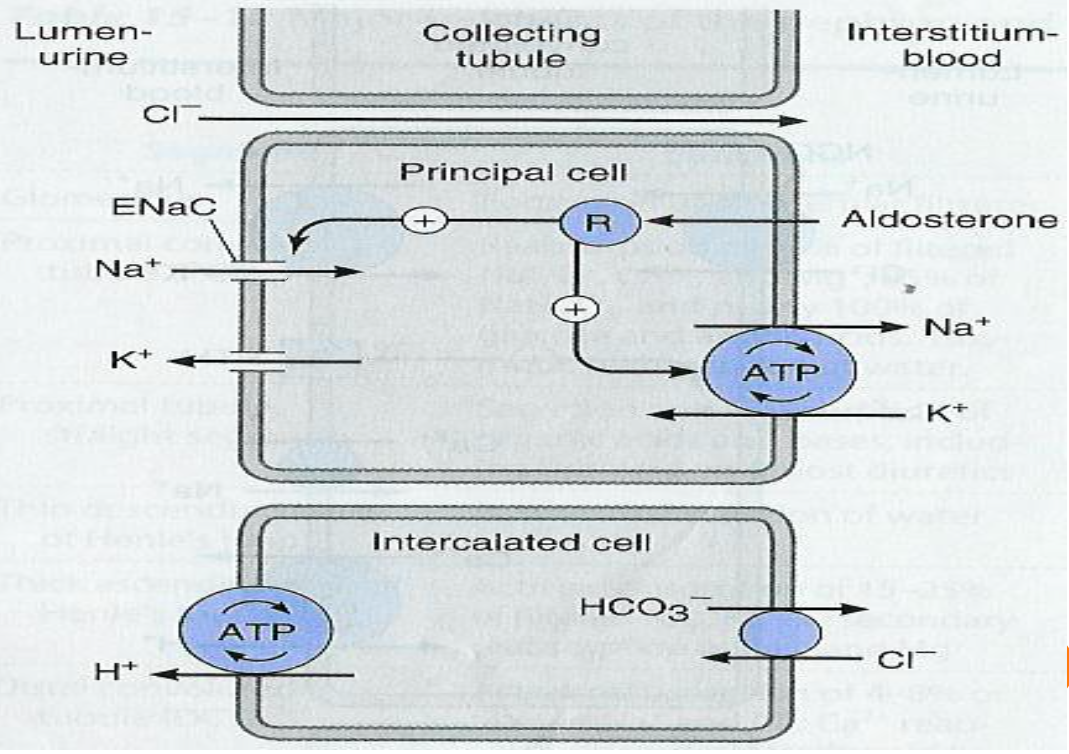 potassium excretion is linked to hydrogen , once potassium is retained hydrogen will also be retained which may lead to metabolic acidosis.
Competitive Aldosterone Antagonists:
hirsutism: excess production of hair.
who may have hyperkalemia?
Salicylates      decrease secretion of canrenone and decrease efficacy of spironolactone
Digitalis     Spironolactone alters it’s clearance
Explanation by Dr. Hanan : how does K sparing diuretics enhance the natriuresis of loop and thiazide diuretics? when I give a diuretic that works on the proximal part of the tubules, sodium will be retained in the filtrate. as the filtrate passes to the distal and collecting parts , and if aldosterone IS NOT BLOCKED , aldosterone will cause reabsorption of some of that sodium. giving an aldosterone antagonists with other diuretics prevents the reabsorption of sodium from any part of the tubules.  الصوديم يوصل ويلاقي السكه مقفوله :)
Na+ Channels Inhibitors:
Triamterene
Potency 0.1, 
t½ 4.2 h,
Amiloride
Potency 1,
t½ 21h,
both cause metabolic acidosis
K+ sparing diuretics make the K+ stay (not go down in the urine) STAy Spironolactone Triamterene Amiloride. 
Thank You Team 435!!
Therapeutic applications of diuretics
Summary
Diuretics
MOA
Effect
Uses
Side Effects
Questions
MCQs:
6-which of the following diuretics has antiandrogenic action?
A-Chlorothiazide
B-Furosemide
C-Spironolactone
1-Which one of the following diuretics is used in the treatment of glaucoma?
A-Mannitol
B-Dorzolamide
C-Eplerenone
7-Your 60 year old male hypertensive patient who had an MI a year ago is now showing signs of CHF. You therefore add spironolactone to his drug regimen. What side effect should you warn him about?
A-ototoxicity
B-hypokalemia
C-gynecomastia
2-Which one of the following statement about diuretics is false?
A-All potassium sparing diuretic may be taken orally 
B-osmotic diuretic can cause an expansion of the extracellular fluid 
C-spironolactone and amiloride produce potassium loss by the same mechanism
8-Which of the following is NOT a therapeutic use of acetazolamide?
A-Acute mountain sickness
B-Potassium sparing
C-Urinary alkalinization
3-what is the target for thiazides ?
A-proximal convoluted tubules 
B-Ascending loop of henle 
C-distal convoluted tubules
4-which class of diuretics work by acting on the proximal tubules?
A-Carbonic anhydrase inhibitorsB-Loop diureticsC-K-sparing diuretics
9-Which drug functions at the proximal convoluted tubule?
A-Mannitol
B-Furosemide
C-Spironolactone
5-which of the following diuretics is an epithelial sodium channel blockers?
A-Mannitol
B-Acetazolamide
C-Amiloride
10-The net effect of what type of drug is to pull water out of the body in excess of electrolytes?
A-Thiazide diuretics
B-Osmotic diuretics
C-Loop diuretics
8-B 9-A 10- B
4-A  5-C 6-C 7-C
1-B 2-C 3-C
Questions
11) A hypertensive patient was prescribed diuretics along with beta blockers. She later developed renal failure and was prescribed a different class of diuretic. Which of the following was she prescribed?
Furosemide then Metolazone
Furosemide then Ethacrynic acid
Hydrochlorothiazide then Furosemide
Hydrochlorothiazide then Metolazone
13) A CHF patient undergoing an ophthalmic procedure was given a drug. She later developed pulmonary edema and died. What was she given?
Bumetanide
Dorzolamide
Acetohexamide
Mannitol
14) A patient was admitted to the ER with acute pulmonary edema. Which of the following is the drug of choice?
Hydrochlorothiazide
Furosemide 
Spironolactone
Chlorthalidone
12) Which of the following is a Potassium sparing diuretics can be used to treat hyperaldosteronism?
Spironolactone
Amiloride
Triamterene
Indapamide
11- C
12- A
13- D
SAQ:
62 year old African-American man who has had poorly controlled hypertension for the past 10 years, and now presents with signs of ankle edema, a low GFR and a serum creatinine of 2.5 mg/dL.
1-The most effective drug for producing a diuresis and fall in blood pressure 
Since his GFR is low, a loop diuretic is the drug of choice. 
2-what is the mechanism of action of loop diuretics?
•  inhibit Na+ / K+ / 2 Cl co-transporter in the luminal membrane of thethick ascending loop of Henle (TAL).
•  inhibit Ca++ and Mg ++ re-absorption.
3-what are the adverse effects of loop diuretics? (mention three)
Metabolic alkalosis,Hypovolemia and Hypokalemia.
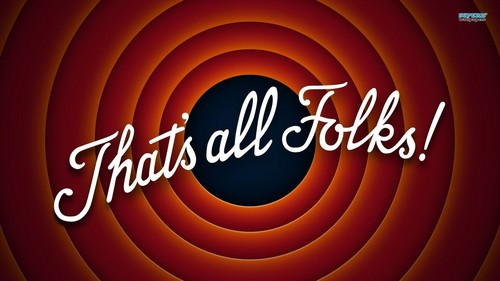 “You just finished your last Pharmacology lecture of first year!!!”
Team Leaders:
Yazeed Alharbi
Hadeel Awartani
Thanks for those who worked on this lecture:
Noura Al-Othaim
Rahaf Al-Thunayan
Shahad Al-Tayash
Dimah Al-Araifi
Fatimah Al-Bassam
Hind Al-Orair
Dana Al-Rasheed
Ghadah Al-Muhanna
Aljohara Al-Shunaifi
Ghadah Al-Haidari
Rotana Khateeb
Rinad Al-Ghoraiby
Sarah Al-Sultan
Lujain Al-Zaid
Alanoud Al-Mufarrej
Rawan Al-Tamimi
Majd Al-Barrak
Ghaida Al-Sanad
Sarah Al-Kathiri
Ghadah Al-Qarni
Alanoud Al-Mansour
Alanoud Al-Eissa
Dana Al-Kady
Khloud Al-Waheibi
Munira Al-Hadleg
Nouf Al-Otaibi
References:
Doctors’ notes and slides
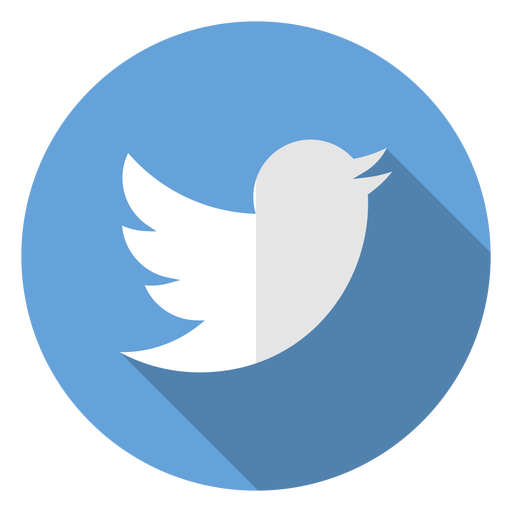 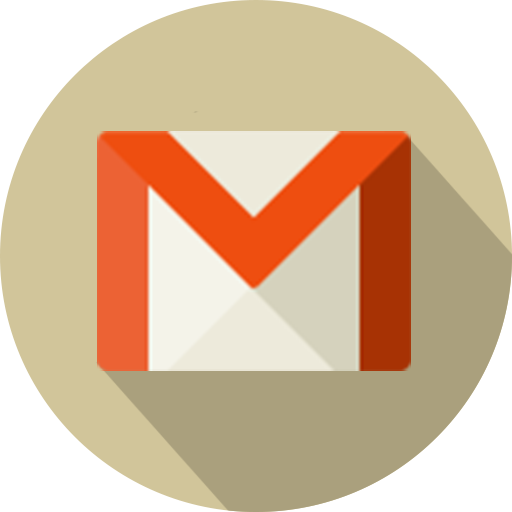 @Pharma4370
pharmacology437@gmail.com